МКОУ Бутурлиновская СОШ № 4
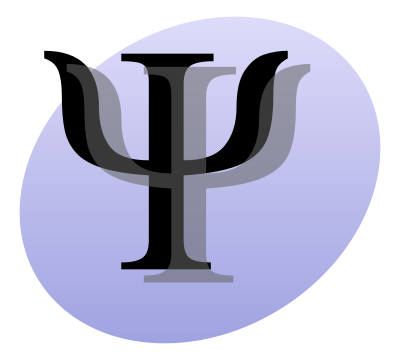 «Психологическое сопровождение внедрения и реализации ФГОС начального образования»
            
                  
                   

                      Педагог-психолог: Нагина Е.А.
«Психологическое сопровождение внедрения и реализации ФГОС начального образования»
Сегодня начальное образование закладывает основу формирования учебной деятельности ребёнка – систему учебных и познавательных мотивов, умение принимать, сохранять, реализовывать учебные цели, планировать, контролировать и оценивать учебные действия и их результат. Особенностью содержания современного начального образования является не только ответ на вопрос, что ученик должен знать, но и формирование универсальных учебных действий (УУД) в личностных, коммуникативных, познавательных, регулятивных сферах, обеспечивающих способность к организации самостоятельной учебной деятельности.
Федеральный государственный образовательный стандарт (ФГОС) второго поколения представляет собой общественный договор между семьей, обществом и государством. Целью образования становится общекультурное, личностное и познавательное развитие учащихся. Принципиальное отличие новых стандартов заключается в том, что целью является не предметный, а личностный результат.
Социально-психологическая     особенность  ФГОС:
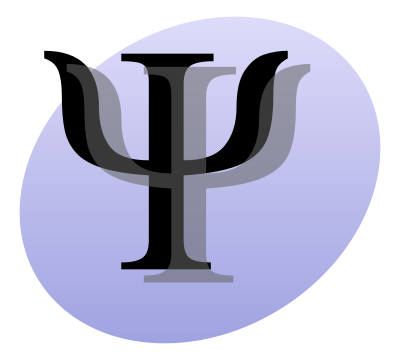 учет возможностей детей с любыми особенностями в развитии, чем  обеспечивается сохранение дееспособного и продуктивного  поколения будущего.
«Психологическое сопровождение внедрения и реализации ФГОС начального образования»
Цель: создание социально – психологических условий для развития личности учащихся и их успешного обучения.
Задачи:- систематически отслеживать психолого-педагогический статус ребенка и динамику его психологического развития в процессе школьного обучения.- формировать у обучающихся способности к самопознанию, саморазвитию и самоопределению;- создать специальные социально-психологические условия для оказания помощи детям, имеющим проблемы в психологическом развитии, обучении.
Этапы психологического сопровождения в рамках ФГОС
I этап (0 класс) – поступление ребенка в школу.
II этап – (1 класс) первичная адаптация детей к школе.
III этап – психолого-педагогическая работа со школьниками, испытывающими трудности в школьной адаптации.
Уровень готовности обучающихся к регулярному обучению в школе (методика Семаго)
Энергетический баланс организма обучающихся (методика «Цветовой тест Люшера»)
Эмоциональный фон обучающихся (методика «Цветовой тест Люшера»)
Мотивация
Оценка результативности психолого-педагогического сопровождения
Личностные УУД
- ценностные ориентации младших школьников;
- личностные смыслы;
-мотивы;
- социальная адаптация (сформированность умения выполнять различные социальные роли- «я и природа», «я и общество», «я и другие люди», «я и я»)
Оценка результативности психолого-педагогического сопровождения
Регулятивные УУД
Умение учиться:
- способность целеполагания;
- учебная мотивация;
-способность к рефлексии;
- самоконтроль и саморегуляция в деятельности и поведении;
-критичное отношение к результатам собственной деятельности
Оценка результативности психолого-педагогического сопровождения
Познавательные УУД
-развитие творческого мышления;
- развитие познавательной активности, учебного интереса;
-сформированность операций мышления (сравнение, обобщение, анализ, синтез);
- развитие других познавательных процессов (память, внимание, воображение)
Оценка результативности психолого-педагогического сопровождения
Коммуникативные УУД
- развитие коммуникативных навыков;
- формирование навыков общения( знание правил общения);
- сформированность устной и письменной речи;
- навыки регулирующей речи (осмысленное высказывание на основе собственного произвольного решения), как показатель интериоризации.
Диагностика и формирование личностных УУД
участие в проектах;
подведение итогов урока;
творческие задания;
зрительное, моторное, вербальное восприятие музыки;
мысленное воспроизведение картины, ситуации, видеофильма;
самооценка события, происшествия;
дневники достижений;
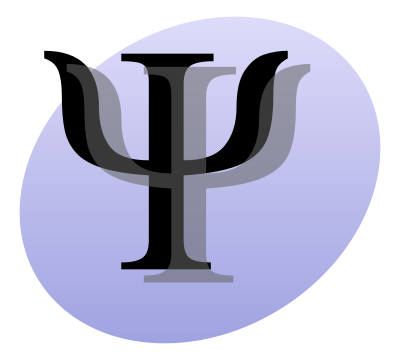 Диагностика и формирование познавательных УУД
«найди отличия» (можно задать их количество);
 «на что похоже?»;
 поиск лишнего;
«лабиринты»;
упорядочивание;
«цепочки»;
хитроумные решения;
составление схем-опор;
работа с разного вида таблицами;
составление и распознавание диаграмм;
работа со словарями;
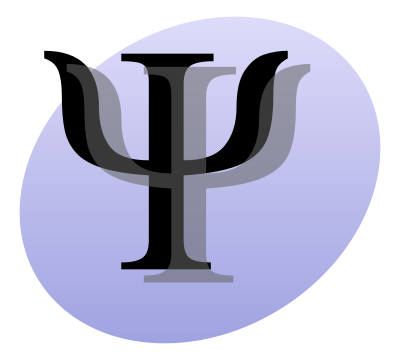 Диагностика и формирование регулятивных УУД
«преднамеренные ошибки»;
поиск информации в предложенных источниках;
взаимоконтроль;
«ищу ошибки»
КОНОП (контрольный опрос на определенную проблему).
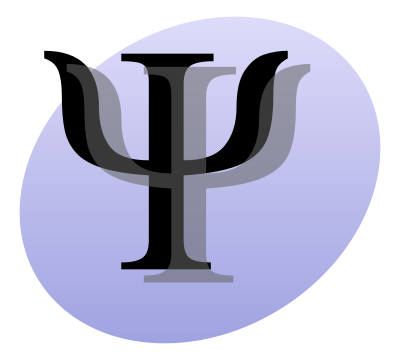 Диагностика и формирование коммуникативных УУД
составь задание партнеру;
отзыв на работу товарища;
групповая работа по составлению кроссворда;
«отгадай, о ком говорим»;
диалоговое слушание (формулировка вопросов для обратной связи);
«подготовь рассказ...», «опиши устно...», «объясни...» и т. д.
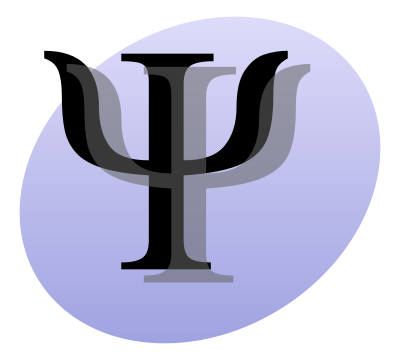